The Last Wish in the World
Lesson 1
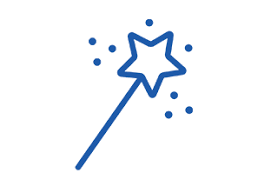 Task 1 -  Create a character who is one of the passers by

Name
Age
Picture
Where are they going?
Why are they in a hurry?


What is their job?
Do they like being in Skyscraper City?
Do they like their job?
What do they wish for?
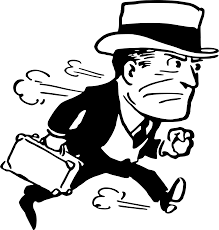 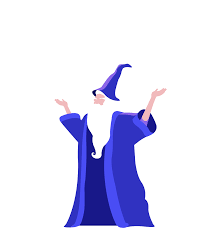 Task 3 – Hotseat!




Hotseat another character, what else can you find out about them?



2. Add information about your character
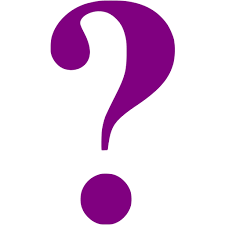 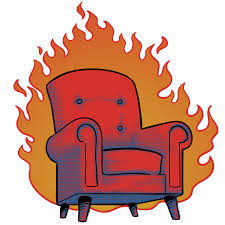 Task 3

Draw a picture of the street with speech bubbles coming from the wizard and passers by.
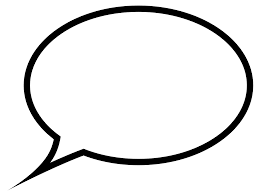 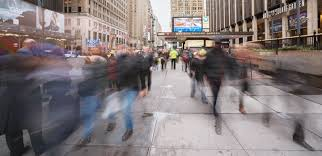 Moooooove out the way!